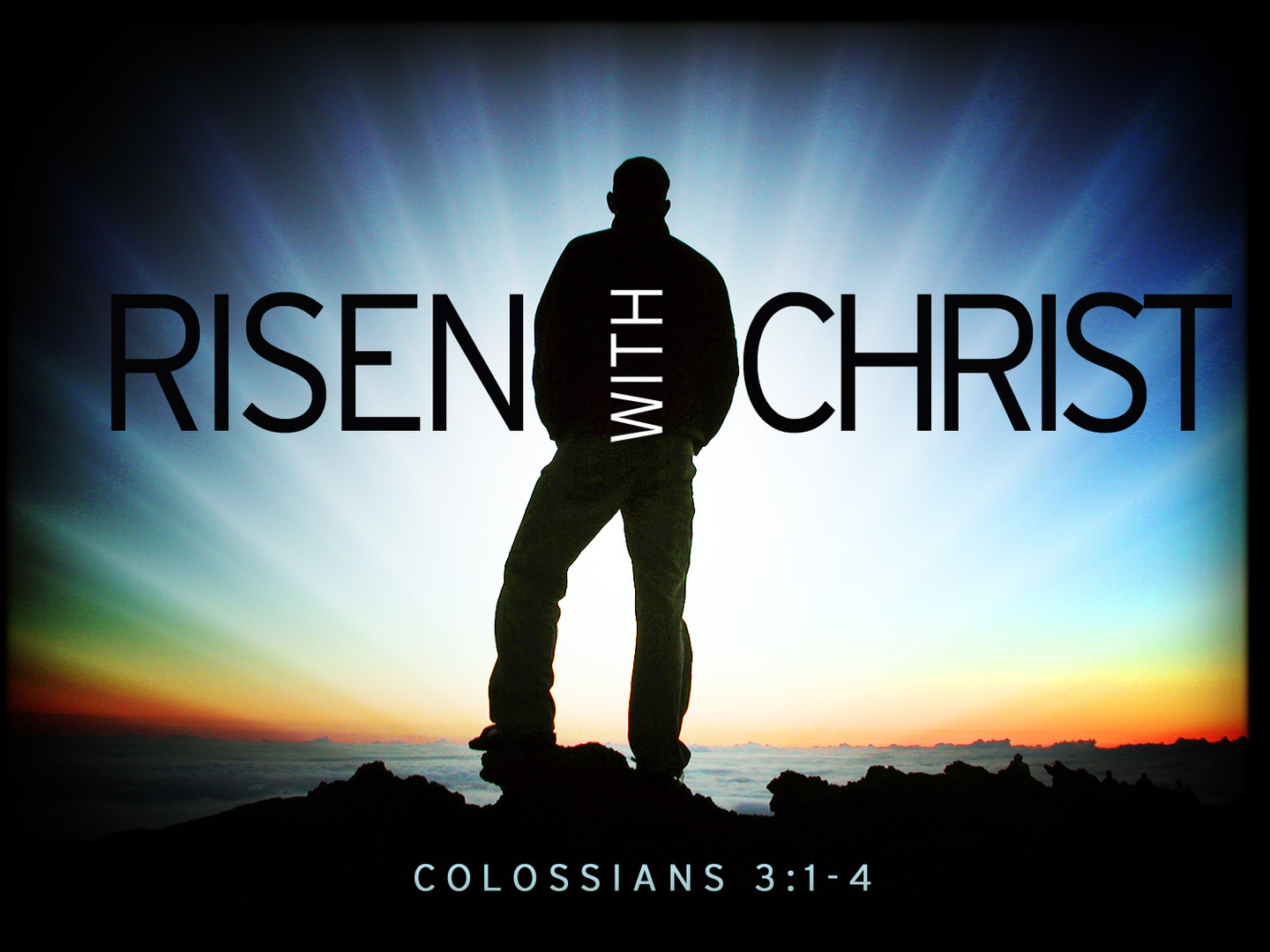 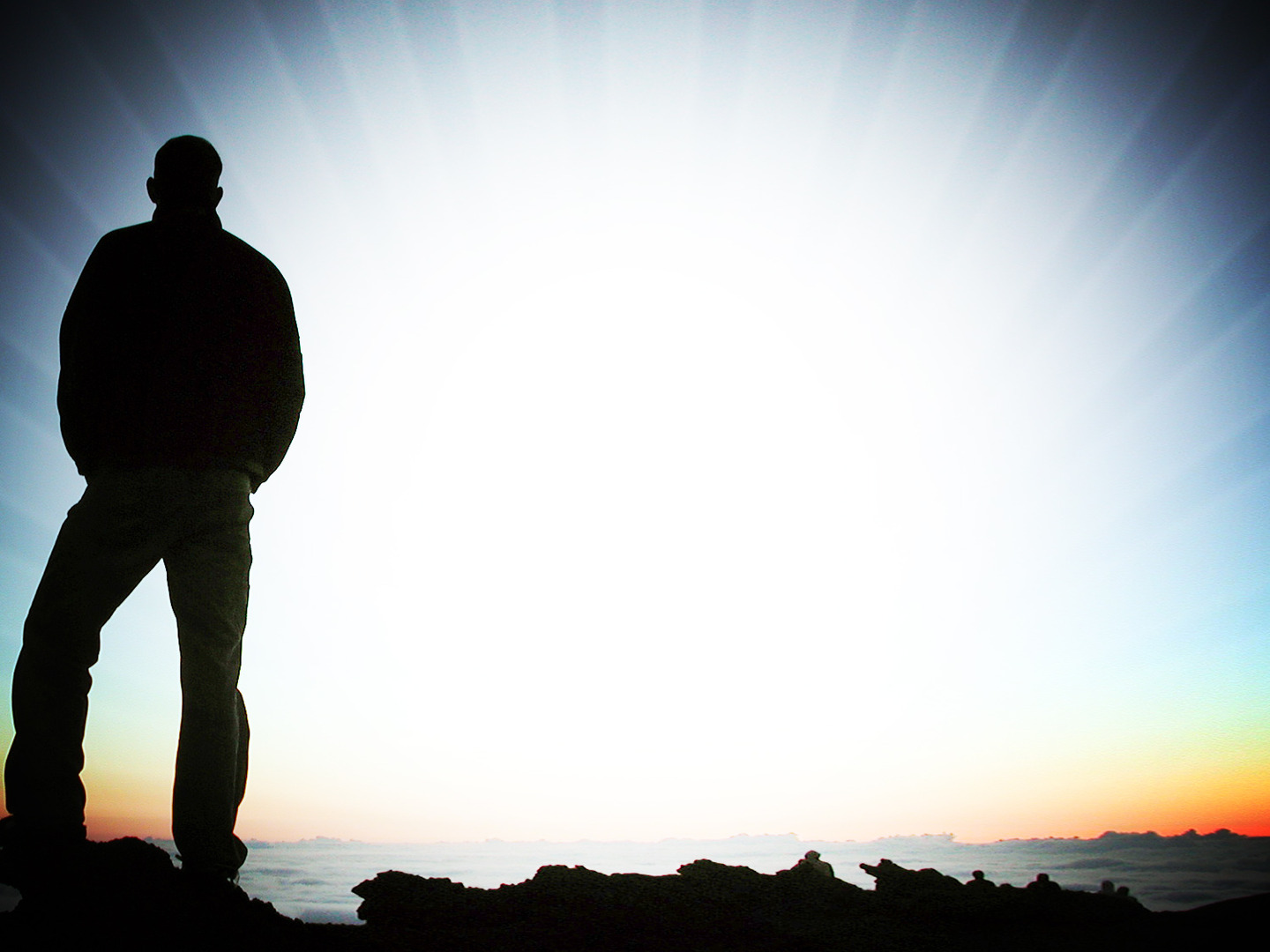 RAISED WITH CHRIST
Colossians 3:1-11
Being Risen Means You’ve Died
Galatians 2:20
Put To Death
	Lust of the Flesh
	Works of the Flesh
Notice He Didn’t Say Manage
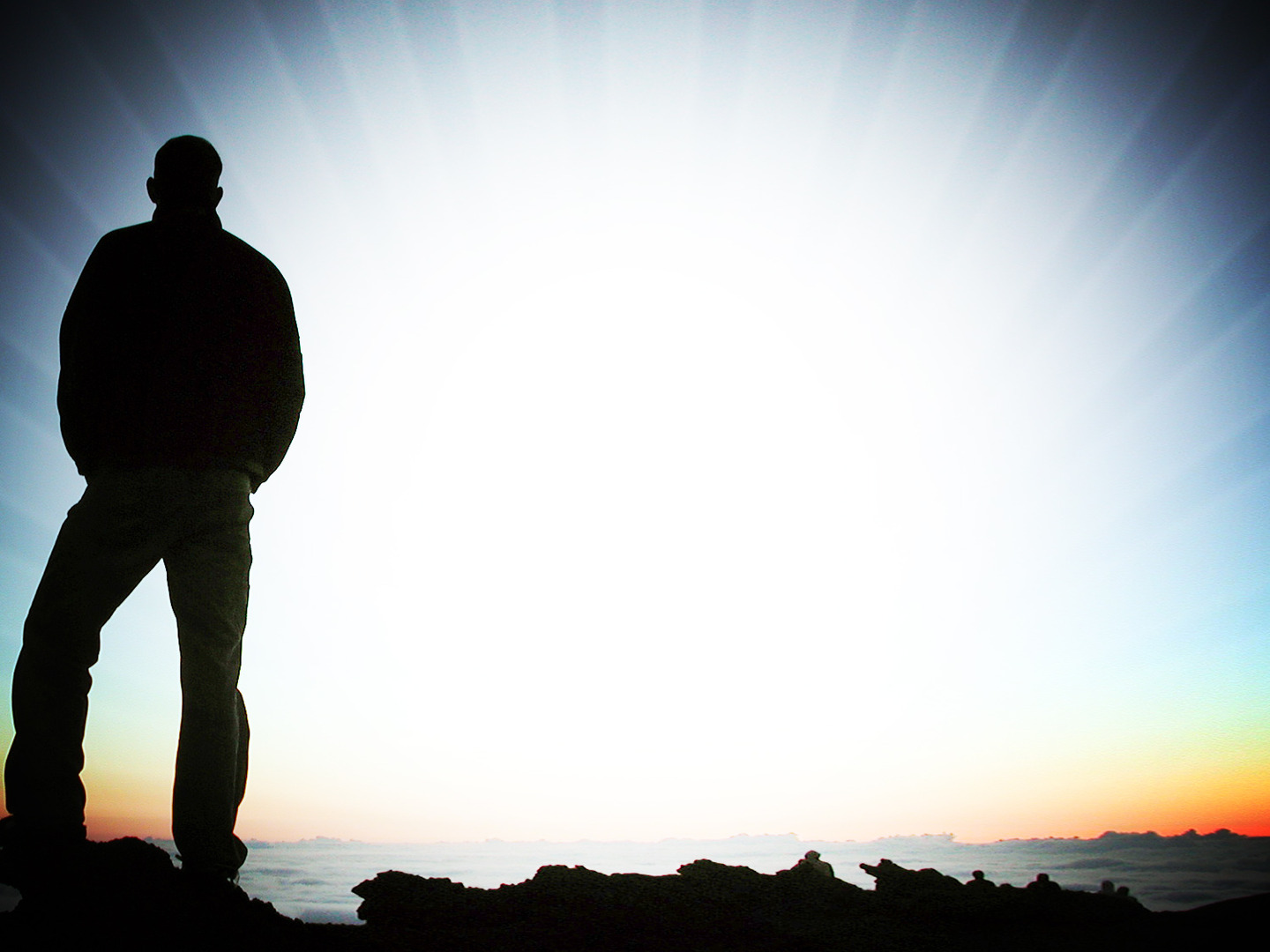 A NEW CHARACTER
Colossians 3:2-17
Put On
	Compassionate Hearts, 	Kindness, Humility, Meekness, 	Patience, Bearing With One 	Another, Forgiving One 	Another
Above All – LOVE!
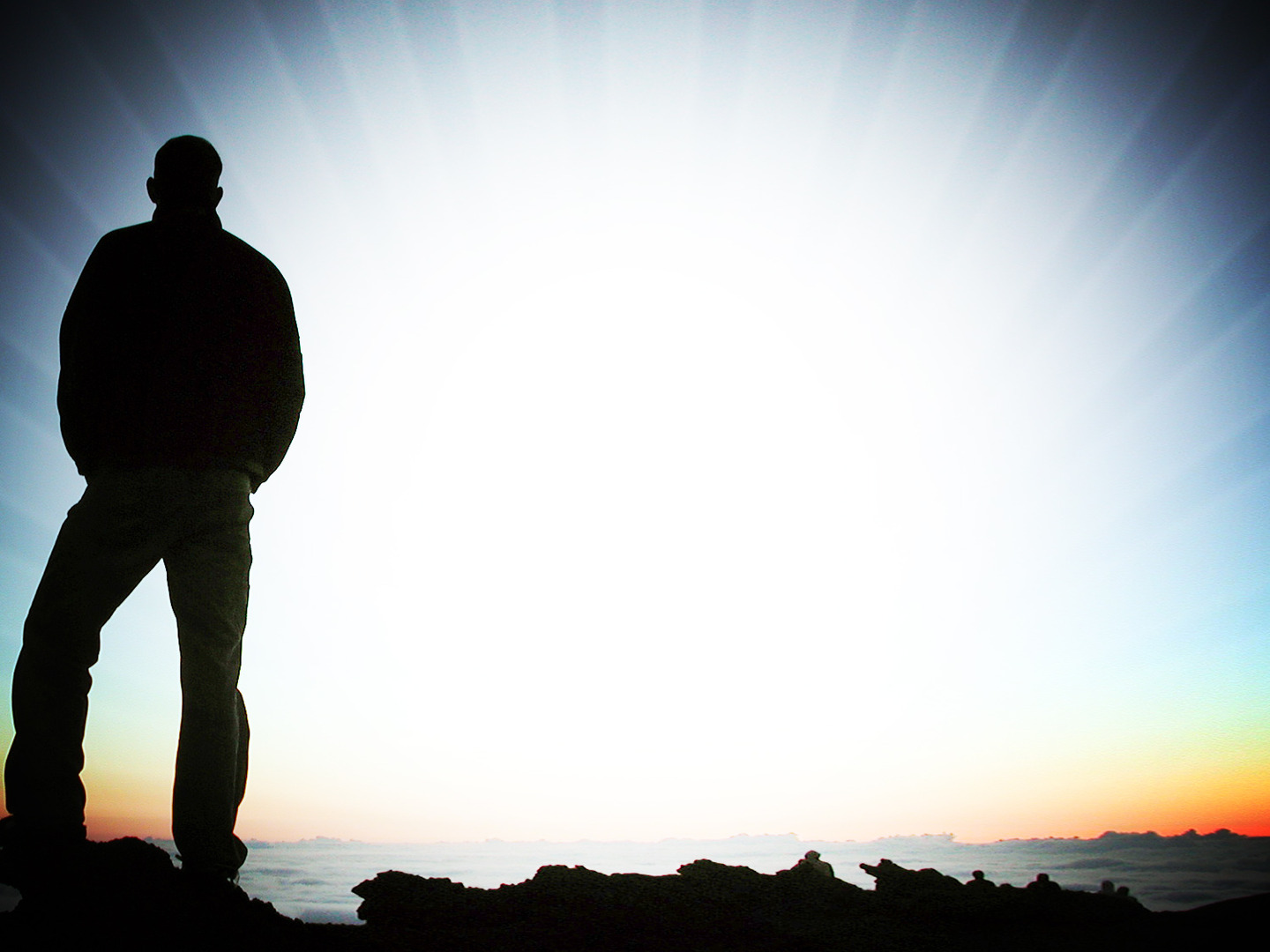 STRONGER RELATIONSHIPS
Colossians 3:18-4:1
What The New Man Looks Like
To Wives
To Husbands
To Fathers
To Children
To Employees/Employers
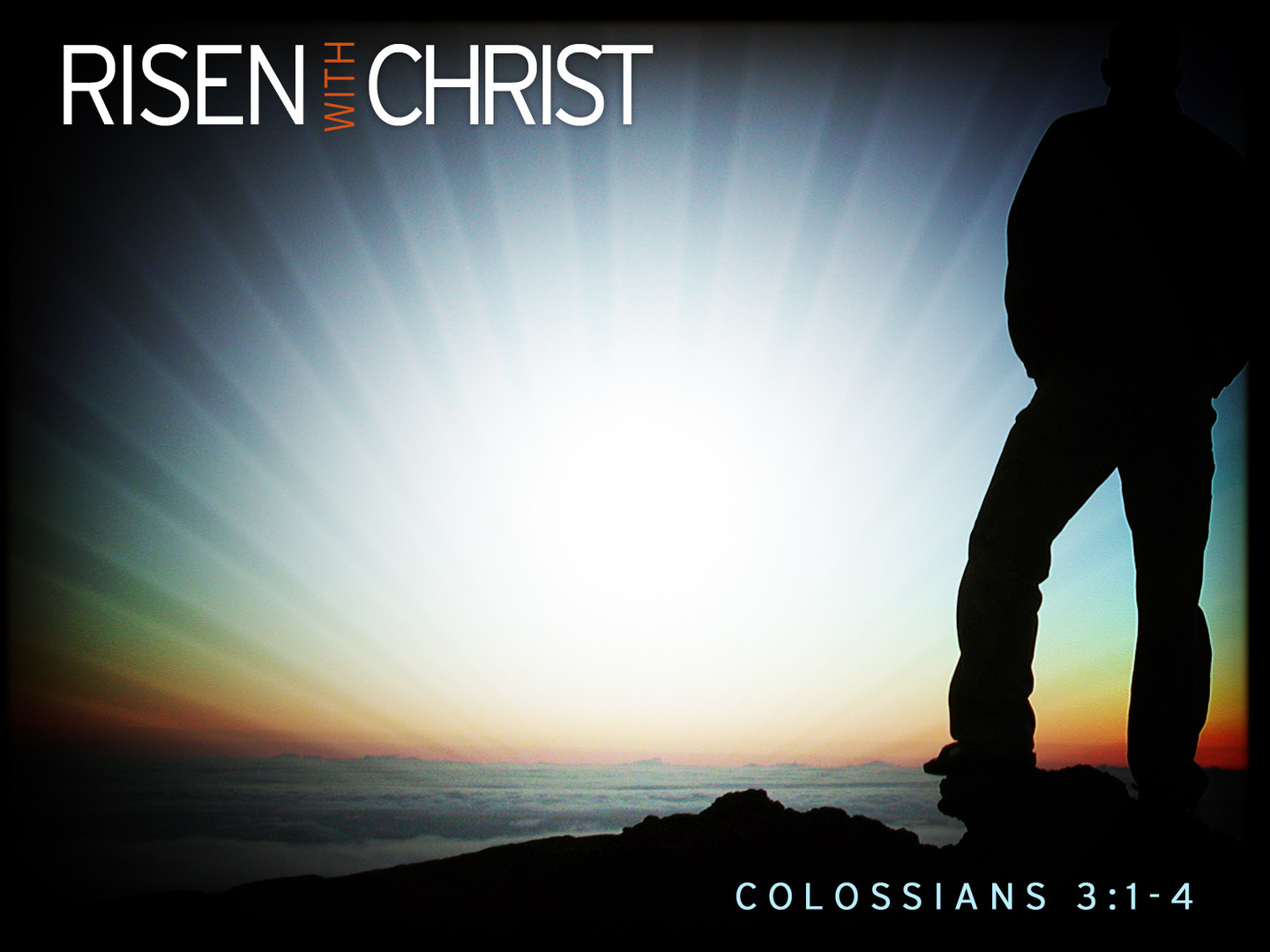 If then you have been raised with Christ, seek the things that are above, where Christ is, seated at the right hand of God. (Col. 3:1)